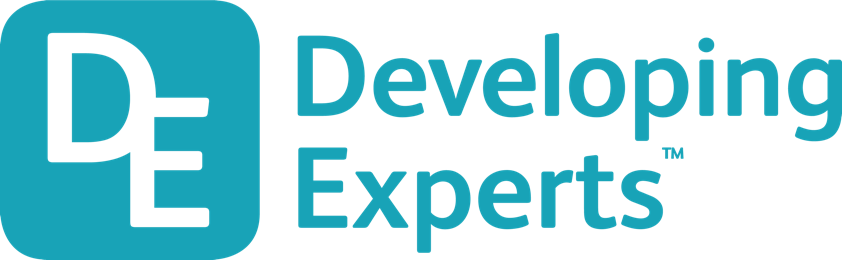 0001.01
Mission Assignment
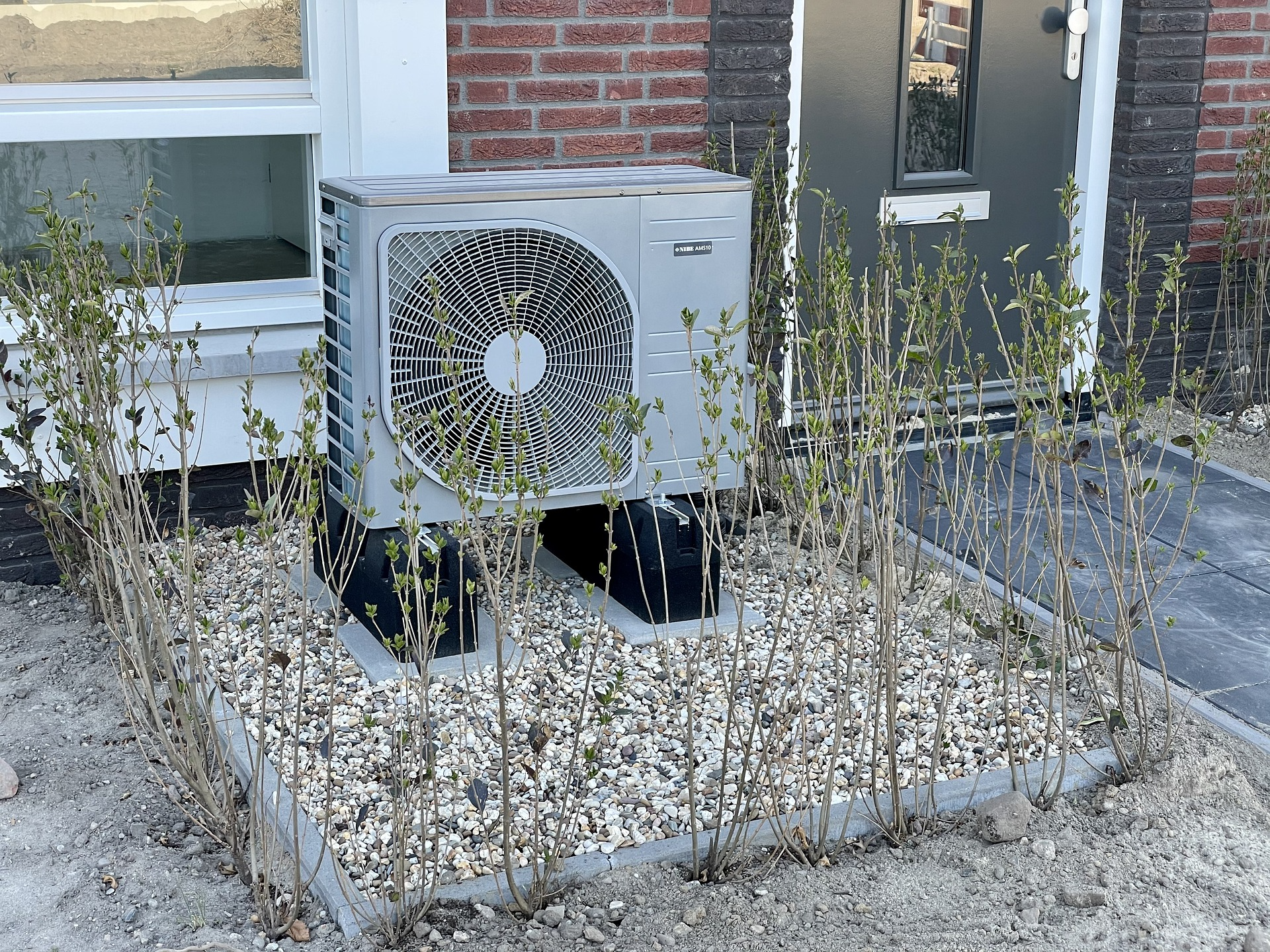 KS4-18-07:
Explore specific heat capacity